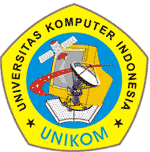 MATERI PERKULIAHANPEMROGRAMAN I(Remedial)
PENGANTAR
1
Ken Kinanti Purnamasari
Level Bahasa
3 Level Bahasa :
Tingkat Tinggi
Tingkat Menengah
Tingkat Rendah
Bahasa C
Dibuat oleh 	: Brian W Kernighan & Dennis M Ritchie

Level		: Bahasa Menengah
Bahasa C++
Dibuat oleh 	: Bjarne Stroustrup (1983)

Level		: Bahasa Menengah
Kelebihan & Kelemahan C
KELEBIHAN
Banyak Operator untuk mengolah / memanipulasi data
Mudah dipahami karena strukturnya jelas
Kecepatan eksekusi tinggi

KELEMAHAN
Banyak Operator seringkali menyulitkan pengguna
Perlu ketelitian karena bahasa ini Case Sensitive
Software
WINDOWS
Turbo C++
Borland C++
Dev C++

LINUX
GCC
Kerangka Bahasa C
// include header
#include <stdio.h>
#include “conio.h”

// prototipe fungsi
tipe_data nama_fungsi (parameter1, parameter2, …)

// implementasi fungsi
tipe_data nama_fungsi (parameter1, parameter2, …)
{
	aksi
}
Kerangka Bahasa C
// fungsi utama
int main (int argc, char argc[])
{
	aksi;
	…
	return 0;
}
Pembuatan Program
Langkah Pembuatan Program :
Penulisan Sintaks Program
Penyimpanan Data (CTRL+S)
Compile Program (CTRL+F9)
Run Program (CTRL+F10)
Program Pertama C
// Program Pertama
#include <stdio.h>
#include “conio.h”

Int main(int argc, char *argv[])
{
		printf(“Hello World”);
		printf(“\n\n”);
		system(“PAUSE”);
		return 0;
}
Program Pertama C
// Program Pertama
#include <cstdlib>
#include <iostream>

Using namespace std;

int main(int argc, char *argv[])
{
		cout<<“Hello World”;
		cout<<endl;
		system(“PAUSE”);
		return EXIT_SUCCESS;
}
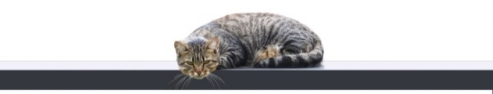 Ada Pertanyaan???
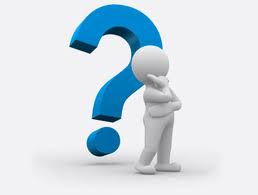 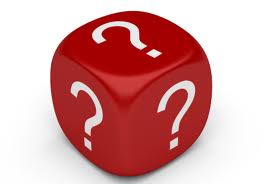 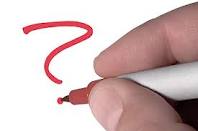 TUGAS
PERSIAPKAN PRESENTASI : <Perorangan>
KELOMPOK 1 : PERCABANGAN
KELOMPOK 2 : PENGULANGAN
KELOMPOK 3 : FUNCTION/PROCEDURE
KELOMPOK 4 : ARRAY
KELOMPOK 5 : STRING
KELOMPOK 6 : POINTER

Kumpulkan Printout Slide & Makalah paling lambat minggu depan! (24 September 2013)